NOAA/NWS Satellite Training Plan
LeRoy Spayd,
NOAA/National Weather Service
Office of Chief Learning Officer (OCLO)
Anthony Mostek,
Chief, Forecast Decision Training Division (FDTD)
Brian Motta, OCLO/FDTD
Ed Mahoney, Chief, OCLO/WDTD
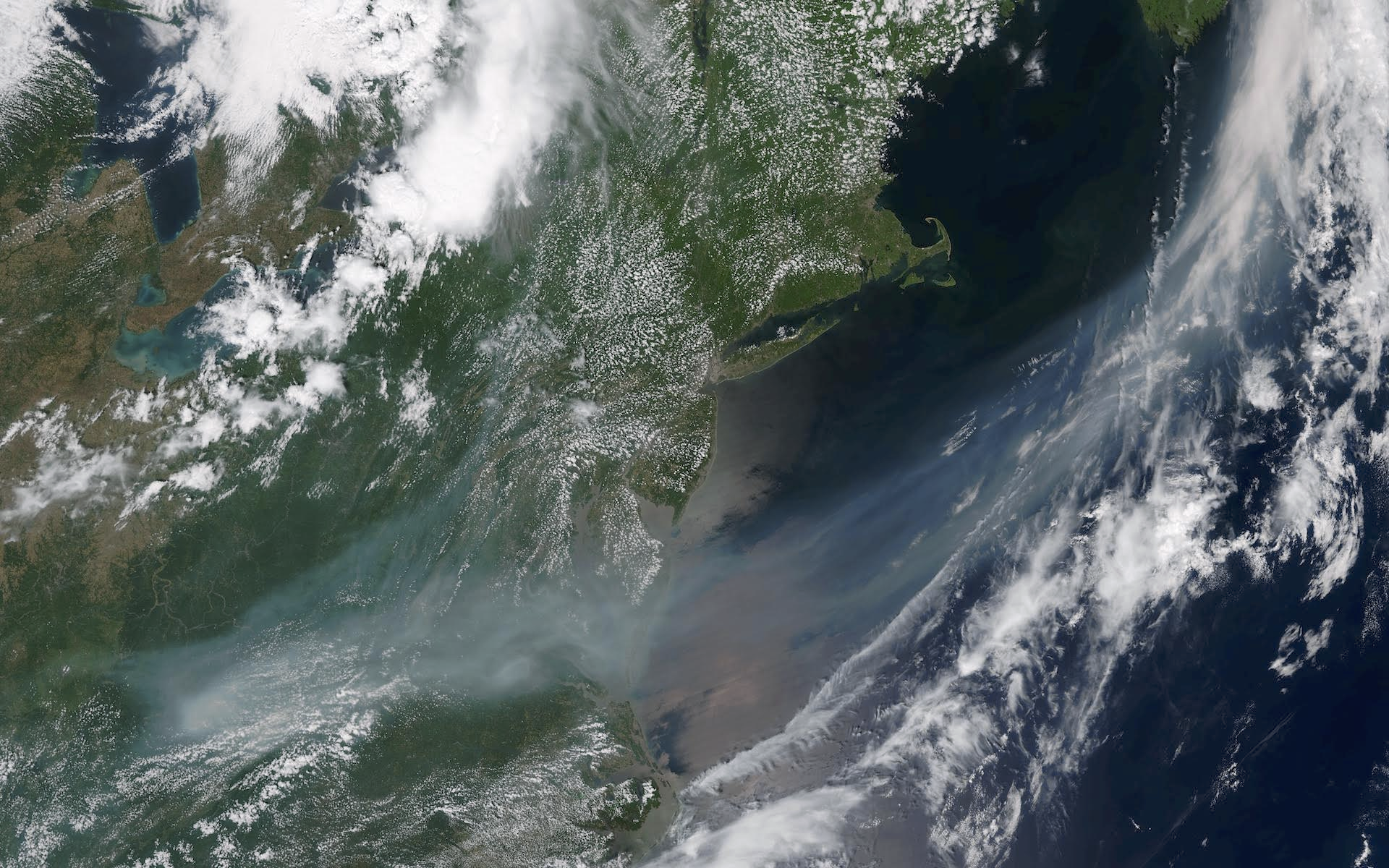 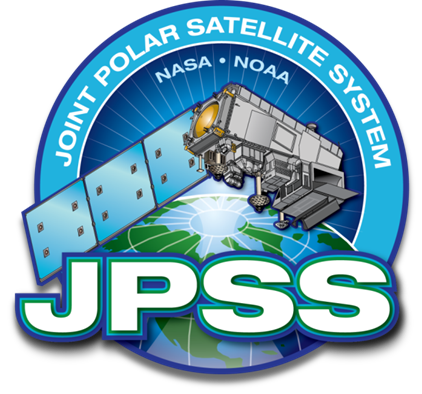 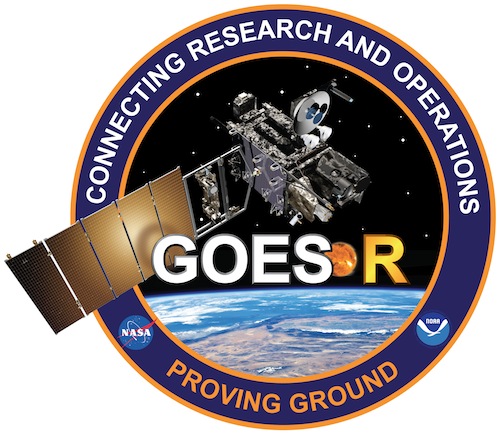 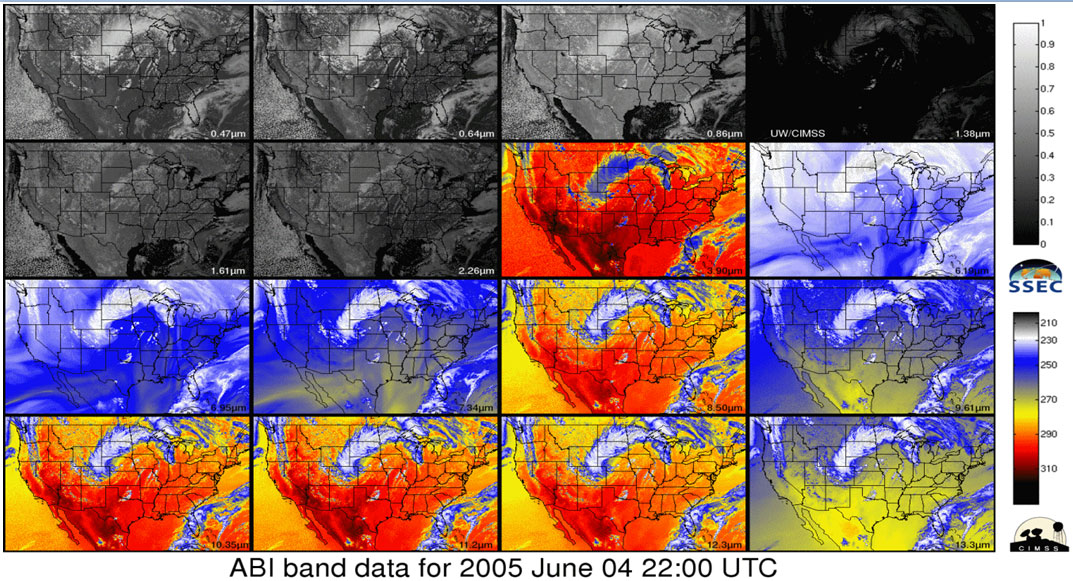 1
NOAA/NWS Satellite Training Plan
Contributors

John Ogren OCLO/ CLO
Regional Scientists 
Satellite Liaisons 
JPSS, GOES-R 
SOOs 
Coop Institutes: CIMSS, CIRA, CIMMS
COMET
SPoRT and others
2
NOAA Satellite Proving Ground
NOAA Satellite Proving Ground engages NWS in pre-operational demonstrations of selected next generation capabilities.
 
    The Proving Ground accomplishes its mission through:
  Sustained interaction between developers & users 
  Training
  Product evaluation
  Solicitation of user feedback
  Product Improvement
  New Science and Technology Infusion
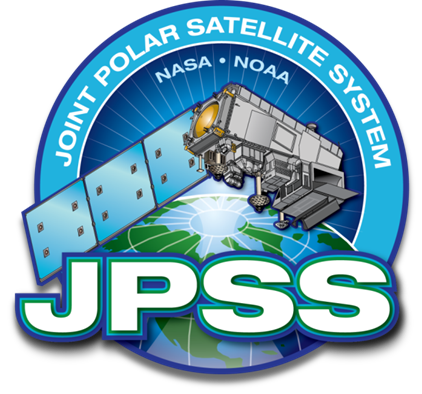 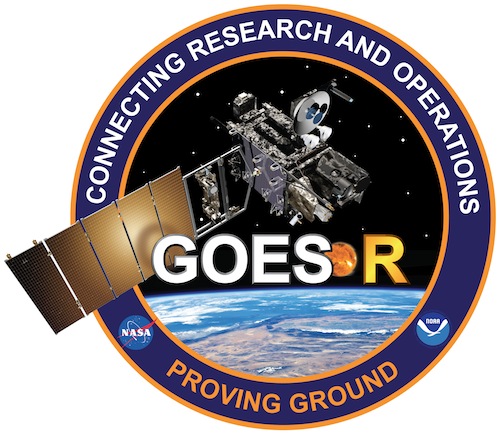 Roles and Responsibilities
4
Roles and Responsibilities
5
Roles and Responsibilities
6
Satellite Training Timeline (Updated)
FY16
GOESR Launch
FY17
JPSS Launch
FY15
FY18 & Beyond
Make it 
Stick
Application
Exercise
NWS-Specific development
Initially DNB & NUCAPS
GOES-GOES-R
Use Himawari, MSG & SNPP as examples
Geo vs Polar
Strengths & Weaknesses
Forecast/ warning process
Phenomena based
GOES- R Baseline & JPSS Operational products & NWS approved RGB’s.
Service areas (severe, winter, hydro, tropical, fire, aviation, etc.)
10-15 minute modules
Techniques
Quick Guides
Reference materials in AWIPS
Repeat…practice
Blogs
Seasonal readiness
Peer-to-peer sharing
Storm-of-the month webinars
Demonstrated performance
Continuous Learning
Operations to Research
Optimize implementations for operations
Update for evolving science
Put in IDSS and WRN context
Simulations
Local training initiatives
“As it occurs” training
Evolve initial satellite concept of operations
Basic Remote Sensing
Characteristics of Satellites
Pull together from COMET, VISIT, CIMSS, CIRA, SPoRT, WMO Vlab, etc.
7
Satellite (GOESR) Training Timeline
FY17 & Beyond
FY16
Launch
Data?
FY15
Making it 
Stick
Continuous Learning
Prerequisites
Foundation
Exercise
Application
Training stages
Prerequisites – overall basics
Foundation – satellite specifics
Application – operational setting
Exercise – simulations, practice
Making it Stick – multi-situational, sharing
Continuous Learning – evolve and update
8 June 2015 - - ->  8
Satellite (JPSS) Training Timeline
FY18 & Beyond
FY17
Launch
FY16
Making it 
Stick
Continuous Learning
Prerequisites
Foundation
Exercise
Application
Training stages
Prerequisites – overall basics
Foundation – satellite specifics - SNPP Underway
Application – operational setting
Exercise – simulations, practice
Making it Stick – multi-situational, sharing
Continuous Learning – evolve and update
9 June 2015 - - ->  9
NOAA/NWS Satellite Training Plan
Learning Goals
Understand differences between legacy GOES & GOES-R
and SNPP/JPSS satellites

Use GOES-R & JPSS for NWS forecasts and warnings 

Utilize satellite-based total lightning detection sources in forecast & warning operations (GLM, VIIRS, LIS)
 
Understand fundamental RGB satellite techniques &
applications
10
NOAA/NWS Satellite Training Plan
GOES-R Performance Objectives
Without references, in accordance with the training, and given GOES-R satellite data, demonstrate ability to:
 identify convective initiation.
 accurately estimate updraft strength and severe storm potential including:
 overshooting top characteristics
 presence of an enhanced-V
 anvil shape vs. storm-relative anvil-layer flow
 anvil top temperatures
 issue effective warnings.
 provide effective decision support services. 
 interpret GLM data and potential storm intensification.
Warning Decision Making Training
Performance Pyramid
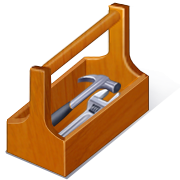 -  LMS
-  WES-2 Bridge
-  SOO/DOH Facilitation Workshop
-  Storm of the Month
-  Distributed Simulations
Office
Warning Performance
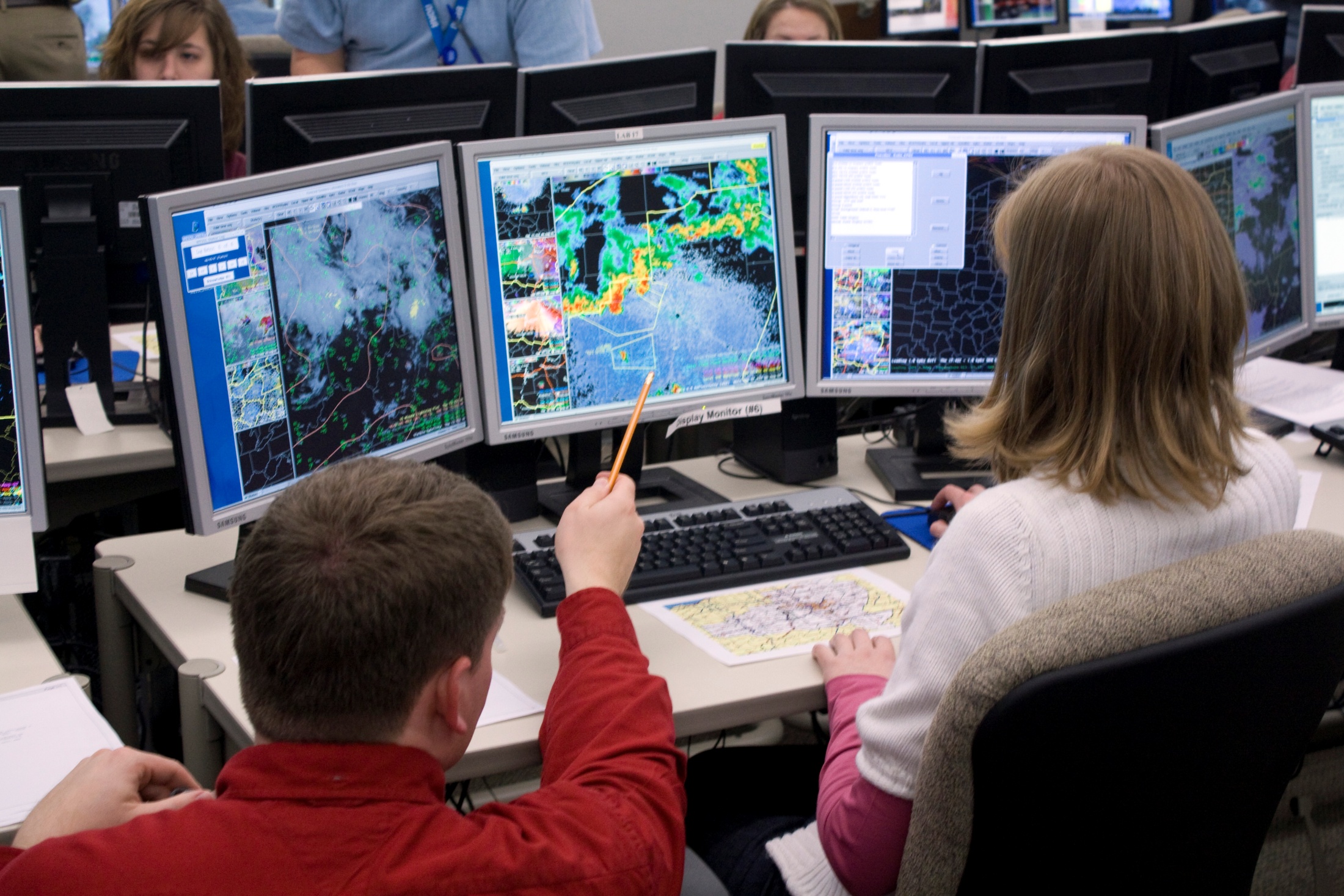 Warning Decision Making
Training
AWOC
Flash Flood
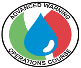 AWOC
Severe
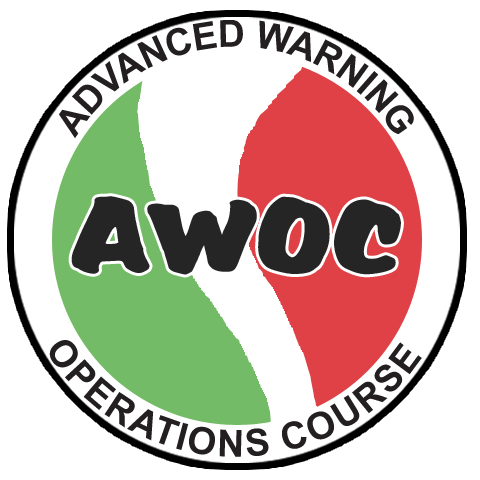 AWOC
Winter Wx
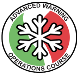 Foundational Training
WSR-88D
AWOC
Core WDM
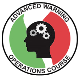 DLOC
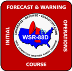 MRMS
Satellite
AWIPS-2
Satellite (GOESR) Training Timeline
FY17 & Beyond
FY16
Launch
Data?
FY15
Making it 
Stick
Continuous Learning
Prerequisites
Foundation
Exercise
Application
Prerequisites
Topics:	Basic Remote Sensing, Characteristics of Satellites

Who: 	COMET, SPoRT, CIMSS, CIRA, Liaisons, SOOs, …
What: 	Best examples of existing materials, infomercials?
Where: 	Various Web Sites, new NWS CLC
When: 	Dec 2015
8 June 2015 - - ->  13
Satellite (GOESR) Training Timeline
FY17 & Beyond
FY16
Launch
Data?
FY15
Making it 
Stick
Continuous Learning
Prerequisites
Foundation
Exercise
Application
Foundation
Topics:	NWS-specific development, GOES vs GOES-R, 	Geo & Polar, strengths and weaknesses 
	(Himawari, MSG & SNPP examples), Quick Guides

Who: 	OCLO, COMET, SPoRT, CIMSS, CIRA, Liaisons, SOOs, … 
What: 	Repurpose existing modules 
Where: 	NWS CLC
When: 	May - Sept 30, 2016? (data operationally available)
8 June 2015 - - ->  14
NOAA/NWS Satellite Training Plan
Fundamentals:
Launch Ready:  Awareness of data, products, training
  1 - 2 minute video series	
  PAO “5 things you should know about (GOES-R or JPSS) ”
  GOES-R Fact Sheets
GOES-R & SNPP/JPSS Basics: 
  Introduce new ABI & GLM capabilities, SNPP (NUCAPS, DNB)
  Satellite remote sensing science & engineering
  Current geostationary and polar satellite comparisons
  NWP data assimilation, anticipated benefits/impacts
  NWS forecaster & AWIPS focused
15
Satellite (GOESR) Training Timeline
FY17 & Beyond
FY16
Launch
Data?
FY15
Making it 
Stick
Continuous Learning
Prerequisites
Foundation
Exercise
Application
Application
Topics:	Forecast/ warning process, phenomena-based, baseline products,
	multi-service areas (severe, winter, hydro, tropical, fire, aviation),
	10-15 minute modules, highlight techniques, provide Quick Guides
Who: 	OCLO, COMET, SPoRT, CIMSS, CIRA, Liaisons, SOOs, … 
What: 	Quick Guides, short 5-15 minute modules
Where: 	AWIPS2 and NWS CLC
When: 	March 2017? – (GOES-R Operational East or West?)
8 June 2015 - - ->  16
NOAA/NWS Satellite Training Plan
Learning & Performance Job Aids
Forecast & warning process applications
  Satellite-based feature detection & analysis
  Satellite-based warning guidance
  Decision aids for interpretation & conceptual models
  Optimal AWIPS displays & training guides
Best practices and methodologies
Strengths & limitations
Seasonal refresher training events
17
Satellite (GOESR) Training Timeline
FY17 & Beyond
FY16
Launch
Data?
FY15
Making it 
Stick
Continuous Learning
Prerequisites
Foundation
Exercise
Application
Exercise
Topics:	Simulations, local training initiatives, “as it occurs” training,
	evolve initial satellite concept of operations
Who: 	OCLO, COMET, SPoRT, CIMSS, CIRA, Liaisons, SOOs, … 
What: 	WES2 simulations
Where: 	AWIPS2
When: 	March 2017 - GOES-R Operational?
8 June 2015 - - ->  18
NOAA/NWS Satellite Training Plan
GOES-R & JPSS Operations (Core):
Applying GOES-R & JPSS data in NWS forecast & warning operations

 Weather Event Simulator (WES) 

1:  Imagery interpretation & environmental situational awareness 
     (including 1-minute imagery)

2:  GLM and total lightning data in forecast & warning processes
  
3:  GOES-R and JPSS algorithm products (Fog Low Stratus, Convective
     Initiation, etc.)  in forecast process (diagnosis and forecast preparation)
19
Satellite (GOESR) Training Timeline
FY17 & Beyond
FY16
Launch
Data?
FY15
Making it 
Stick
Continuous Learning
Prerequisites
Foundation
Exercise
Application
Making it Stick
Topics:	AWIPS references, repeat/practice, seasonal readiness, blogs, peer-	to-peer sharing, storm-of-the-month webinars, demonstrated 	performance, O2R, science infusion week, evolve with science,      	put IDSS and WRN into context
Who: 	OCLO, COMET, SPoRT, CIMSS, CIRA, Liaisons, SOOs, … 
What: 	Blogs, peer-to-peer sharing, storm-of-the-month webinars
Where: 	Websites, AWIPS2, NWS CLC
When: 	March 2017 thru 2018, … (JPSS/GOES-S launch/checkout)
8 June 2015 - - ->  20
NOAA/NWS Satellite Training Plan
Event of the Week/Month:
Webinar promotes sharing of events/best practices 
Participation & collaboration with experts (R2O, O2R, R2A)
Focus on interpretation of satellite data utilizing real events
Builds credibility & understanding among forecasters
Accomplished by leveraging expertise and satellite liaison
         
Note: Modeled after highly successful radar training 
Dual-pol “Storm of the Month”.
21
NOAA/NWS Satellite Training Plan
Science Infusion Week (Residence):
Goal: emphasize emerging science & satellite meteorology
Graduate-level Science Infusion Workshop
Target audience: SOOs/DOHs/Local Satellite Experts
Integrate satellite data & products in operations
Improves scientific quality of NWS WRN message
NCEP numerical models with new satellite data assimilation
22
Satellite (GOESR) Training Timeline
FY17 & Beyond
FY16
Launch
Data?
FY15
Making it 
Stick
Continuous Learning
Prerequisites
Foundation
Exercise
Application
Continuous Learning
Topics:	Migrate new techniques learning in research/national centers to 	Operations, Seasonal readiness, optimize operational 	implementation, update with science, services, user feedback
Who: 	R2O and O2R 
What: 	Blogs, peer-to-peer sharing, storm-of-the-month webinars, … 
Where: 	AWIPS2, NWS CLC, websites
When: 	Start in 2017 - Continues through GOES-S & JPSS…
8 June 2015 - - ->  23
Summary
NOAA satellite training - Focused on Forecaster

Collaborators: OCLO, Region Scientists, SOOs, Coop Institutes, COMET, SPoRT, Liaisons, GOES-R, JPSS

Integrates GOES-R & JPSS into NOAA/NWS Weather Ready Nation Program

NOAA Target Audience:  3000+

Uses Blended Continuous Learning: multi-mode training, on-line, in-person & on-the-job
24